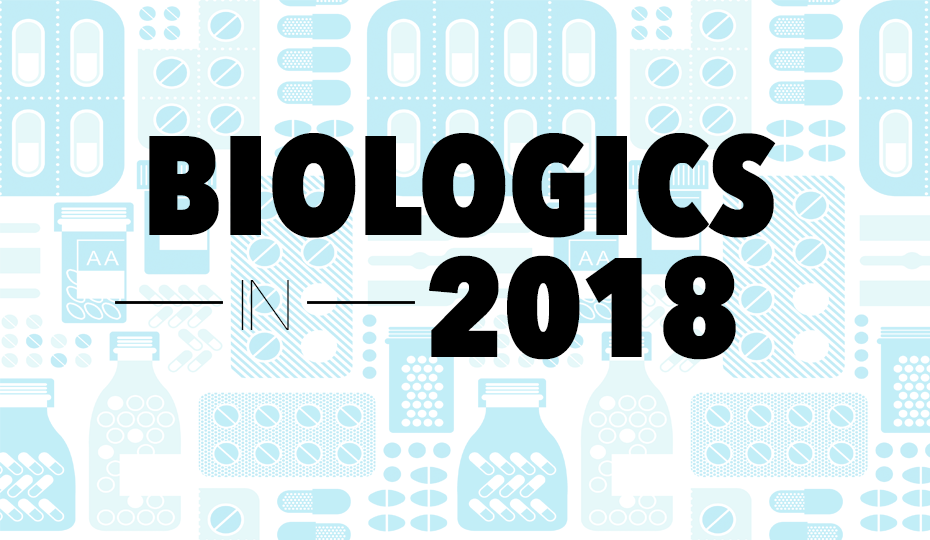 Sports Medicine UpdateBiologics – Stem cells, platelet rich plasma(PRP), progenitor cells, stromal vascular fractionHow they can help us?
Edwin M. Tingstad, MD
Inland Orthopaedics 
Assistant Professor – Washington State Univ. and University of Washington Medical Schools
Goals
Provide a framework for understanding the use of biologic therapies in musculoskeletal conditions
Outline the recent literature and media information – marketing or medicine?
What are we talking about?- options available, what are they?
Stem cells – (embryonic, induced pluripotent or adult stem cells.)
Bone Marrow-Derived Mesenchymal Stem Cells (BM-MSCs)
Human Umbilical Cord Blood-Derived Mesenchymal Stem Cells (huCB-MSCs)
Platelet rich plasma
Bone Marrow Aspirate Concentrate (BMAC)
Adipose Tissue-Derived Stromal Vascular Fraction(ADSVF)
Peripheral Blood-Derived Progenitor Cells
Amnion based products
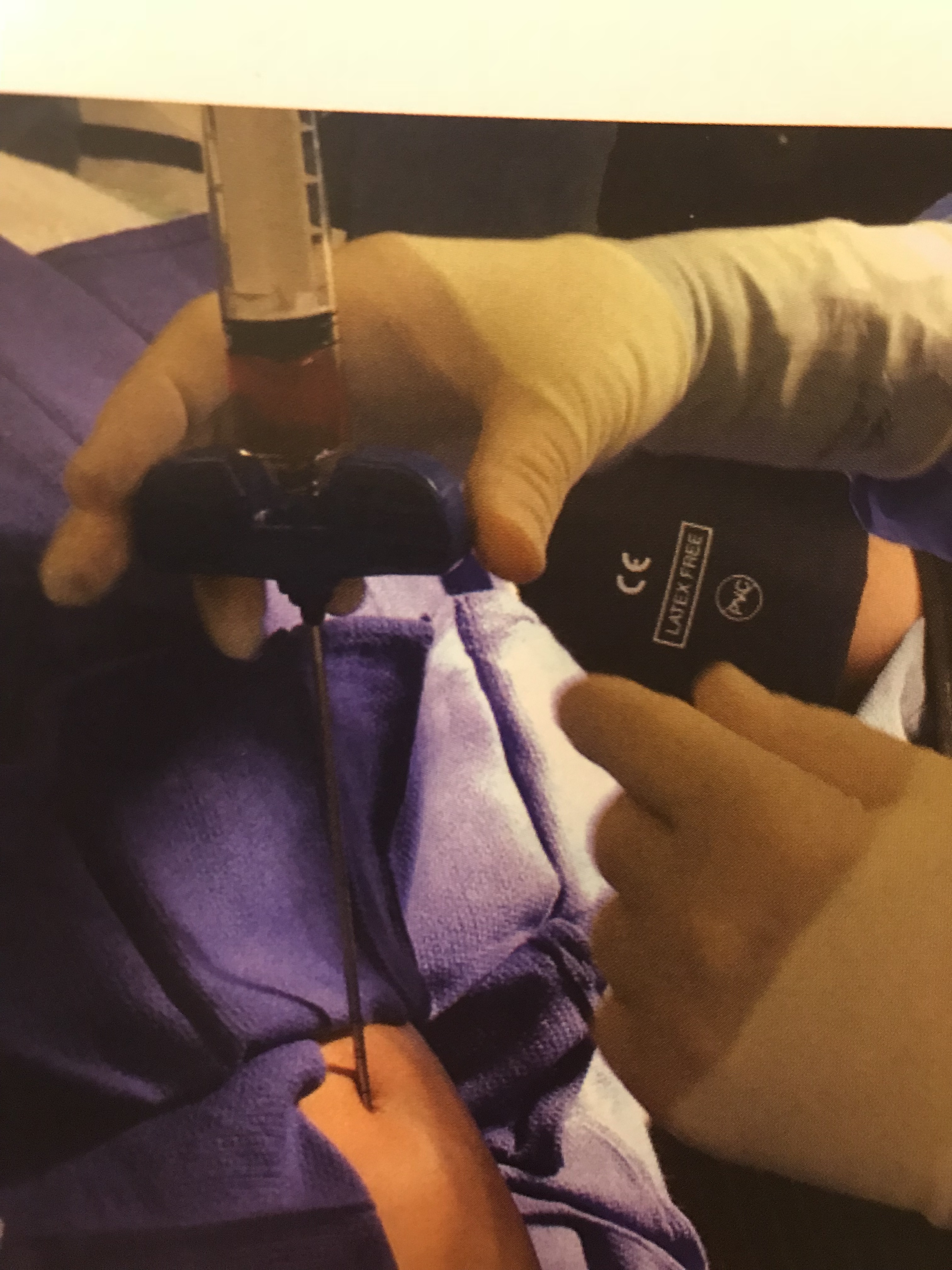 What is a stem cell?A class of undifferentiated cells that are able to become specialized cells types and can divide to produce more of the same type of cells. They can grow into one of the body’s more than 200 cell types.
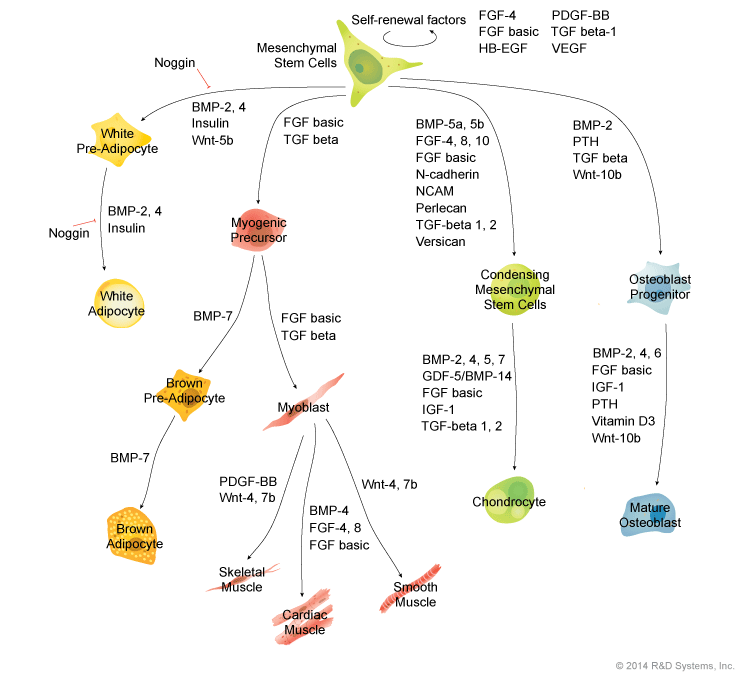 BIOLOGICS IN SPORTS MEDICINE
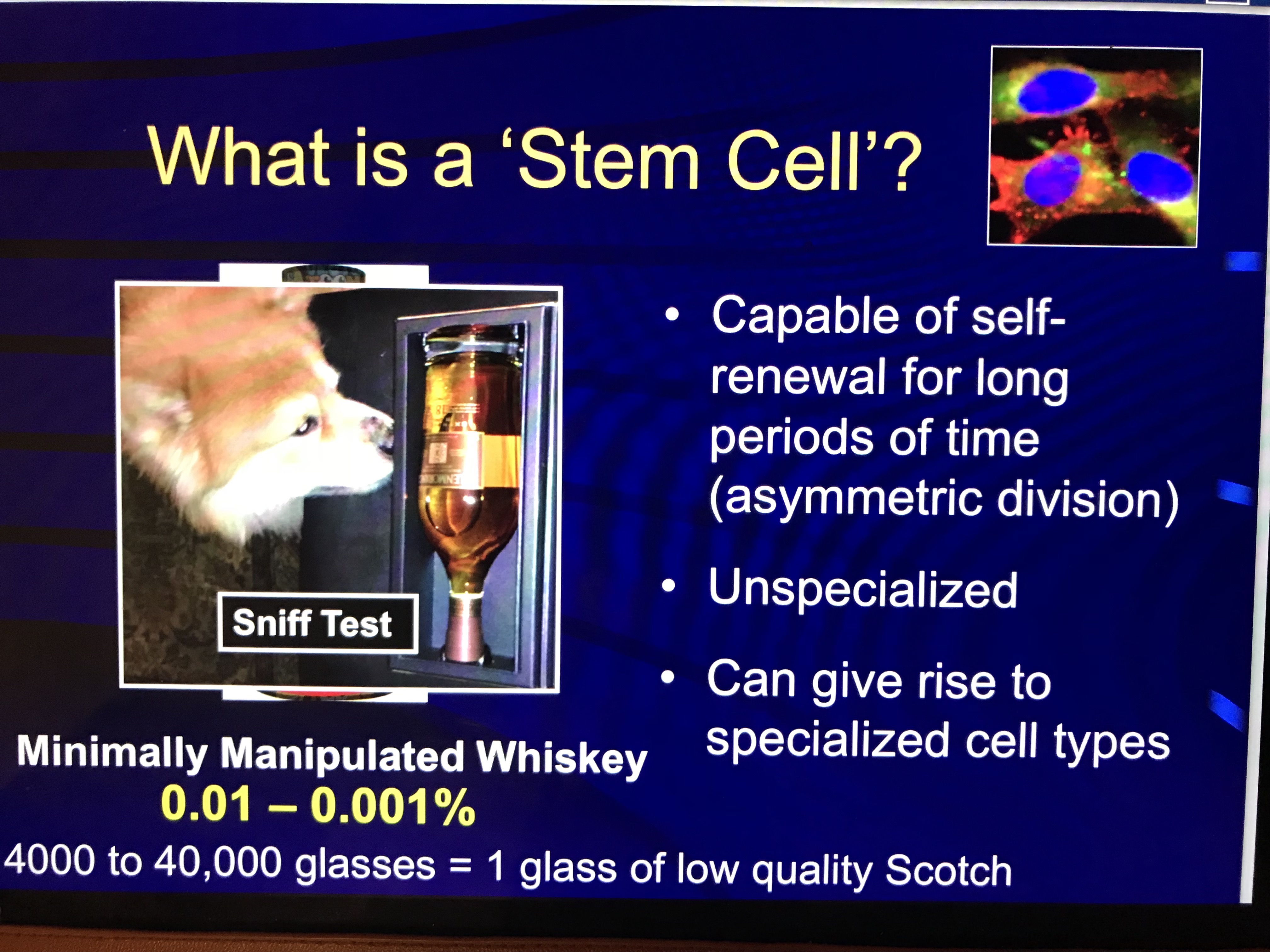 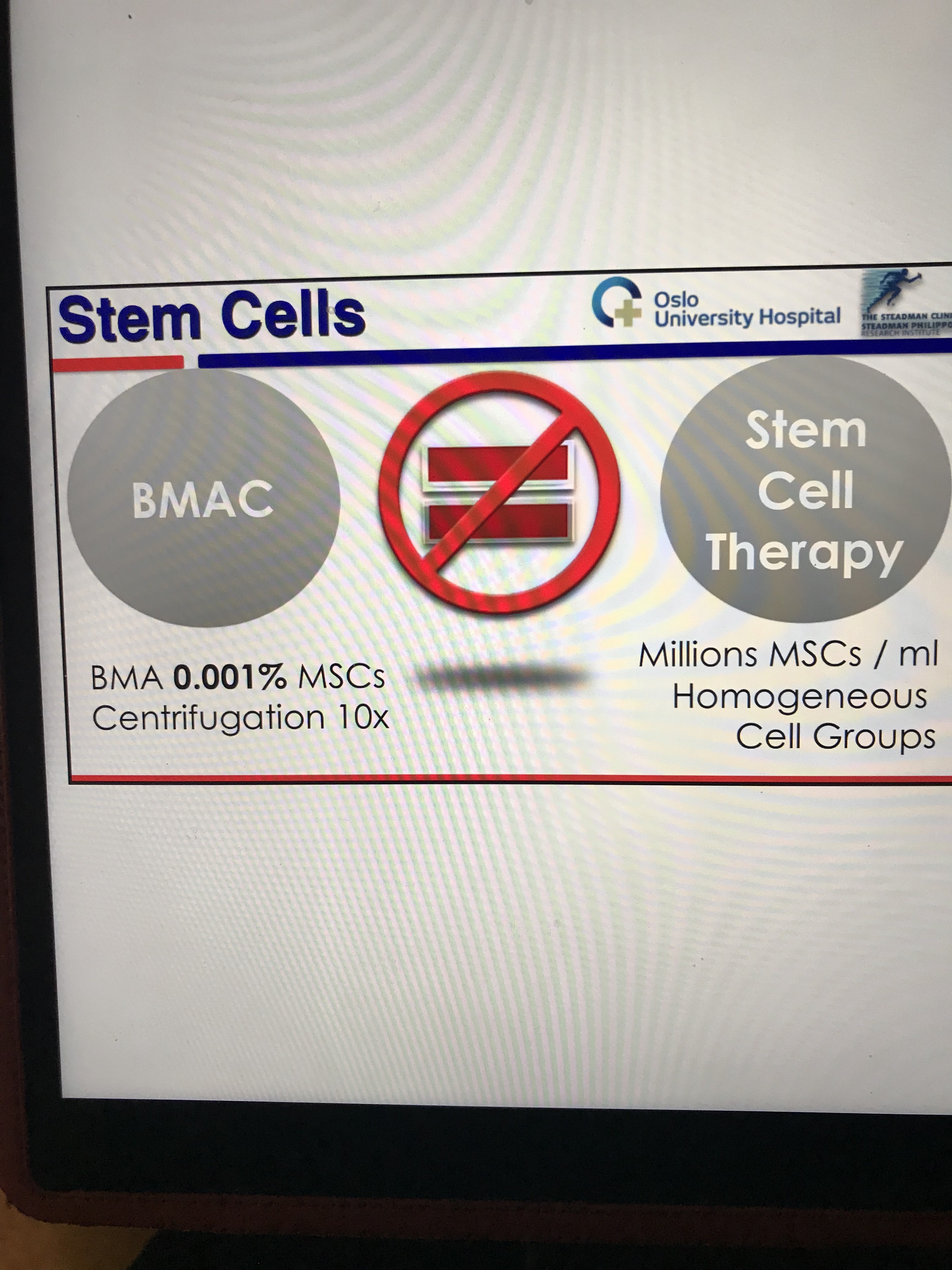 Mesenchymal stem cells
Mesenchymal stem cells, or MSCs, are multipotent stromal cells that can differentiate into a variety of cell types, including: osteoblasts (bone cells), chondrocytes (cartilage cells), myocytes (muscle cells) and adipocytes (fat cells)
In addition, MSCs can migrate to sites of inflammation and exert potent immunosuppressive and anti-inflammatory effects
Where can we use it?– 
Ligament/Tendon/Muscle/Fascia 
Bone/ Fusions 
Nerve 
Cartilage / Joint capsule 
Lumbar Disc 
Lumbar and Cervical Facet
What do we use today- BMAC is most commonly used and advertised
Bone marrow aspirate concentrate (BMAC) 

	- this does not equal stem cell therapy
	- only a small fraction of cells are mesenchymal stems cells, seems to be 	good for bone and cartilage defects as it has a variety of cells.

Bone Marrow - Derived Mesenchymal Stem Cells
	-  can isolate MSCs and expand in culture 100 – 10,000 fold over several 	weeks in culture.  (BM- MSCs)
	- this seems to work well when embedded in a matrix such as a gel for 
	limited defects.
	19 studies using culture expanded BM-MSC – mixed results for cartilage 	lesion and osteoarthritis
BMAC Harvest Sites 
Calcaneus, distal femur, proximal Humerus, posterior iliac crest.
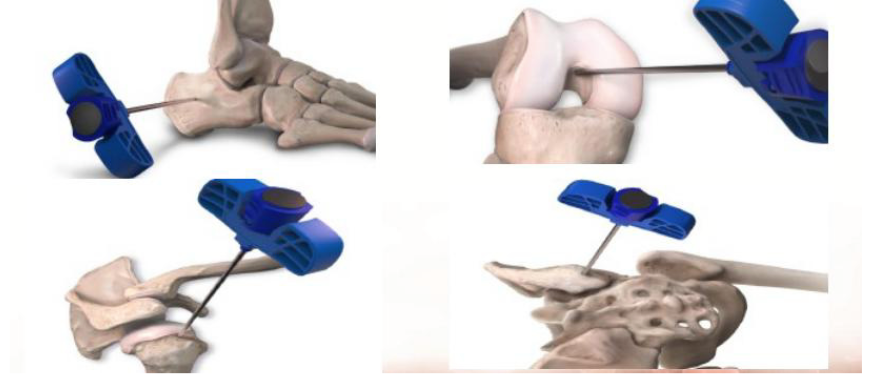 Adipose Tissue Derived Mesenchymal Stem Cells (Ad-MSCs)
A better source (500 fold greater yields for stem cells) than from bone marrow
- easier to obtain (abdomen or buttock)
-seem to be poorer for stimulating cartilage growth
Only two small studies both with positive outcomes in osteoarthritis in decreasing pain and improving function.
Large ongoing trial at Stanford (Dragoo) – should have data soon, still enrolling patients.
Adipose Tissue – Derived Stromal Vascular Fraction (ADSVF)
- obtained by centrifugation of a lipoaspirate, gives a heterogenous cell population (pericytes,endothelial cells, smooth muscle cells, fibroblasts, macrophages and MSCs.)
19 studies (some mislabeled as  Ad-MSCs) – most showed favorable outcomes in treating cartilage defects especially when done with other procedures such as tibial osteotomy.
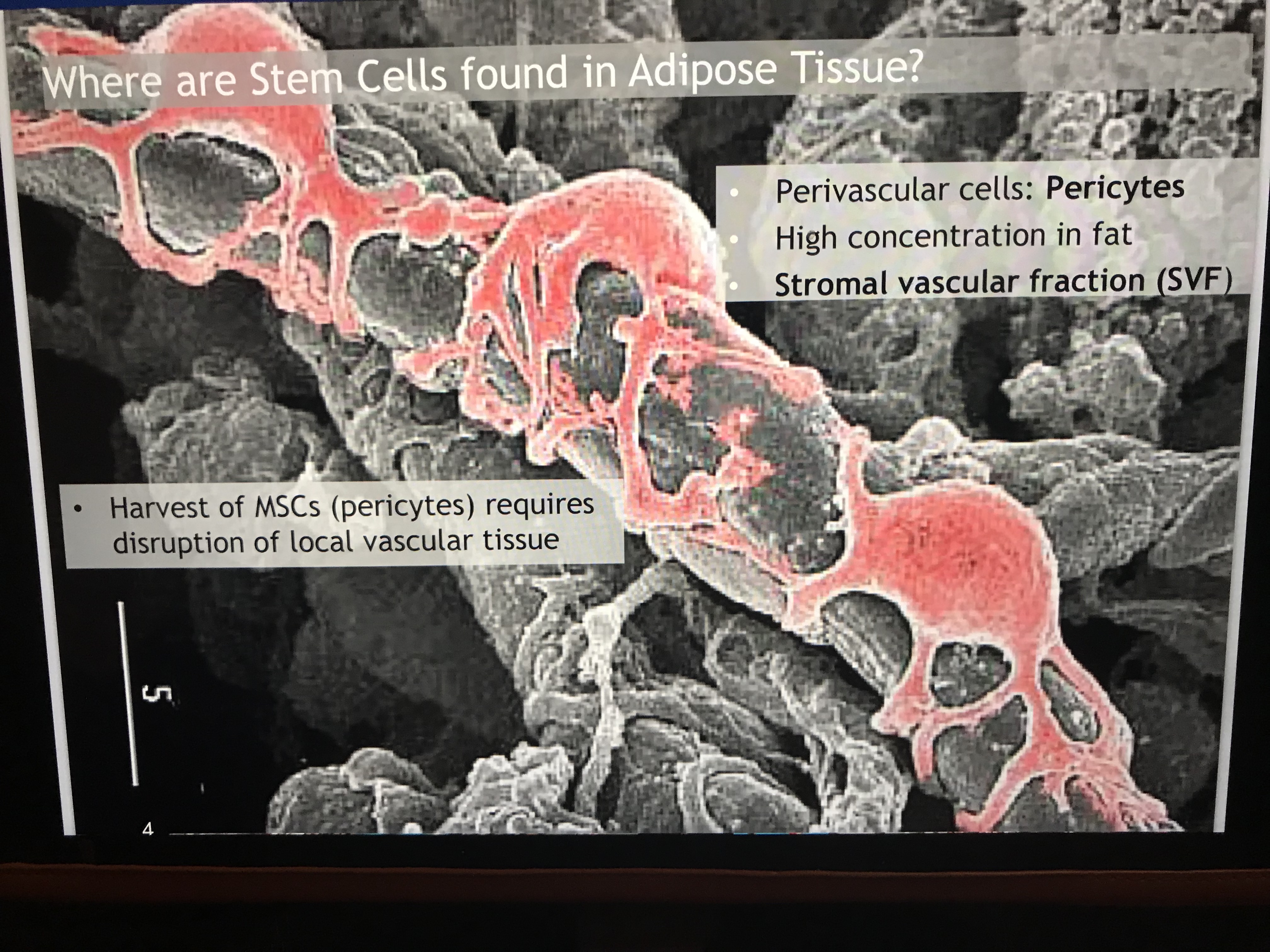 Synovial Derived Mesenchymal Stem Cells (Sy- MSCs)
Isolated from synovial membrane, have been used for over fifteen years.
Seem to be better for cartilage lesions, most studies are in animals
Recent human study (Akgun 2015) comparing Sy-MSCs versus implanted chondrocytes shows better outcomes for the MSCs
Human Umbilical Cord Blood-Derived Mesenchymal Stem Cells (hUCB-MSCs)
- has been used for many years to treat hematological disorders
Avoids ethical concerns as seen for embryonic stem cells and little morbidity to harvest.  Low immunogenicity.
Seem to proliferate easier and high chondrogenic potential compared to other types of MSCs.
Only one study (7 - patients with osteoarthritis) – using a hydrogel/hyluronic acid composite saw good outcomes at seven years. (Park – 2017)
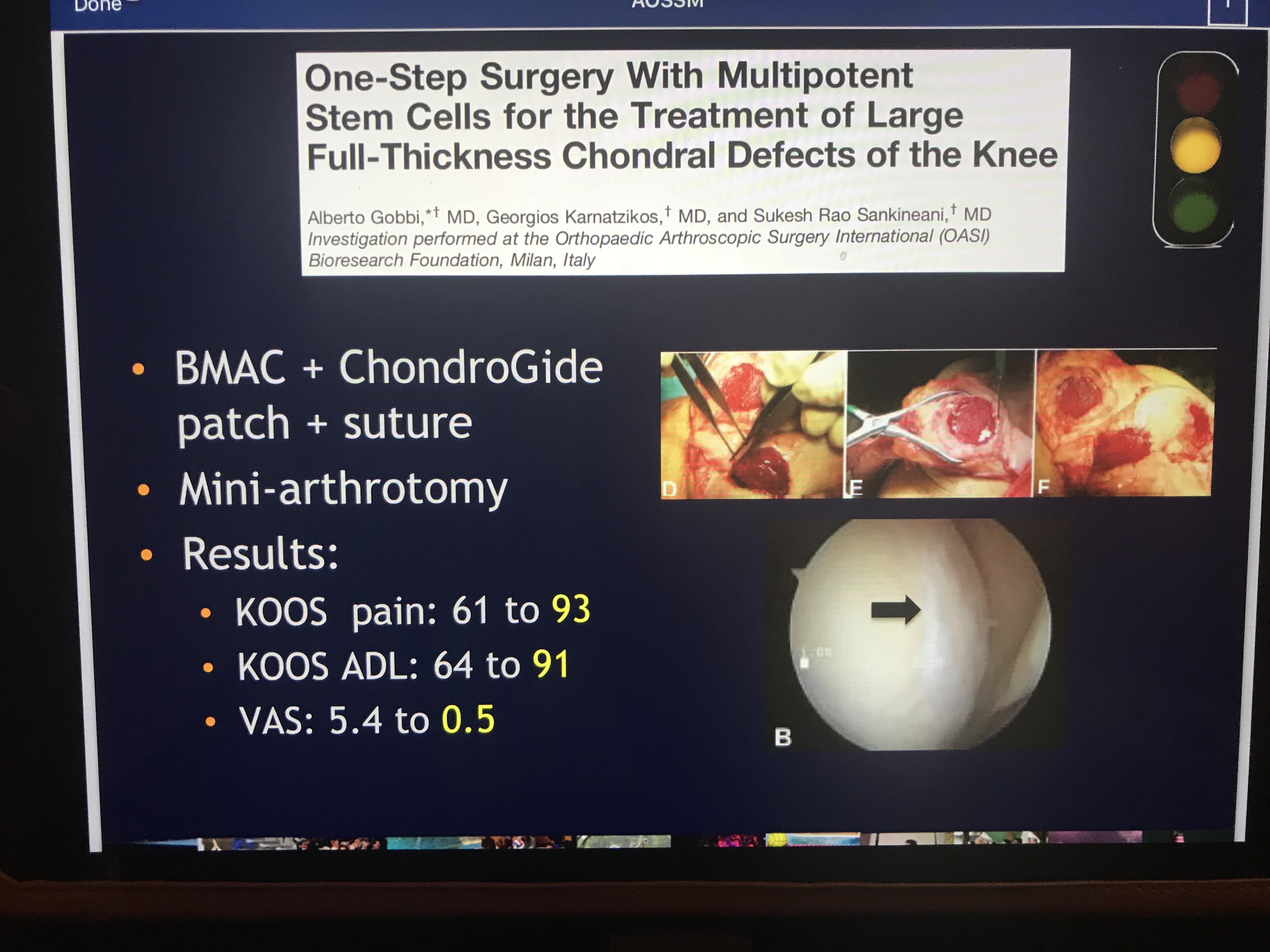 Notable potential
The Biology of Blood
Peripheral  Blood-Derived Progenitor Cells (PBPCs)
- contains a variety of cells and very few MSCs
Progenitor cells are early descendants of stem cells that can form several kinds of cells, but cannot divide and reproduce indefinitely like a stem cell.
Progenitor cells that lead to tissue regeneration are attracted to injury sites.
-animal studies show may be good for cartilage regeneration.
Platelet rich plasma
- readily available, many formulations
PRP delivers growth  factors
A Growth Factor is a protein molecule made by the body; it functions to regulate cell division & cell survival. Growth factors can also be produced by genetic engineering in the laboratory and used in biological therapy.
Growth factors are stored in the alpha granules on platelets.
They are released through platelet degranulation- when platelets become activated and are delivered to an injury site.
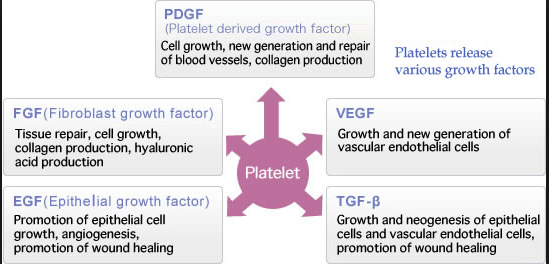 [Speaker Notes: •Platelet-derived growth factor(PDGF) is known to be involved in regulating the mitosis of connective tissue cells, and recent studies have also shown that it may function in mediating cellular transformation.
TGF-B]
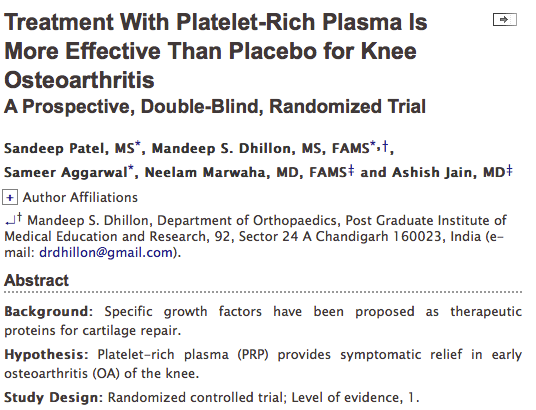 *Study found that those with PRP injections did better than those with saline alone
Buffy Coat vs. Plasma System
Plasma system (ACP)
Single centrifugation 
Separates RBC’s from WBC’s; concentrates platelets and GF’s in plasma layer 
2x3 platelet concentration above baseline 
White and red blood cells are NOT concentrated in a plasma system
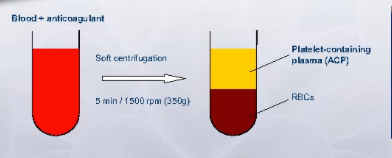 Discectomy cases with Dr. Steingart
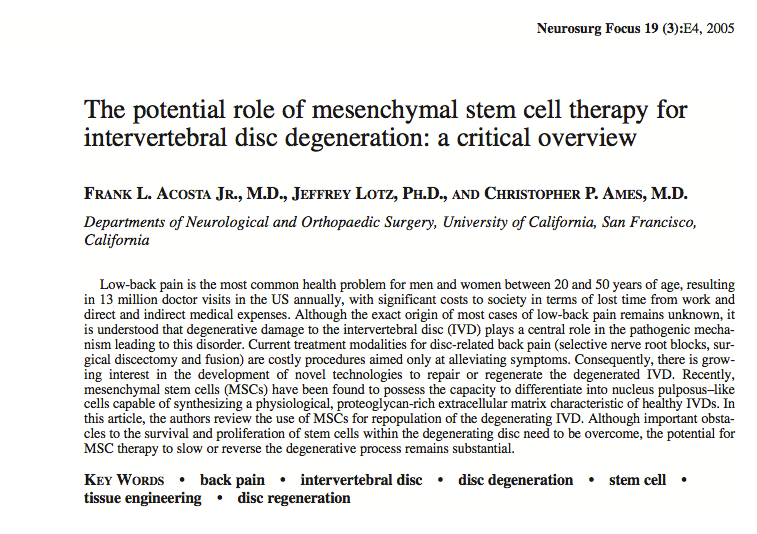 NeuroSurg Focus 2005 Conclusion: Advancements in under- standing the cellular basis of IVD degeneration and stem cell biology have led to significant progress in the field of tissue engineering to repair, reverse, or regenerate diseased tissue. As uncommitted precursor cells, MSCs have the potential to differentiate into NP-like cells with the ability to proliferate and repopulate the degenerated IVD directly, activate native NP cells, or deliver gene products of interest.
Dr. Steingart in action
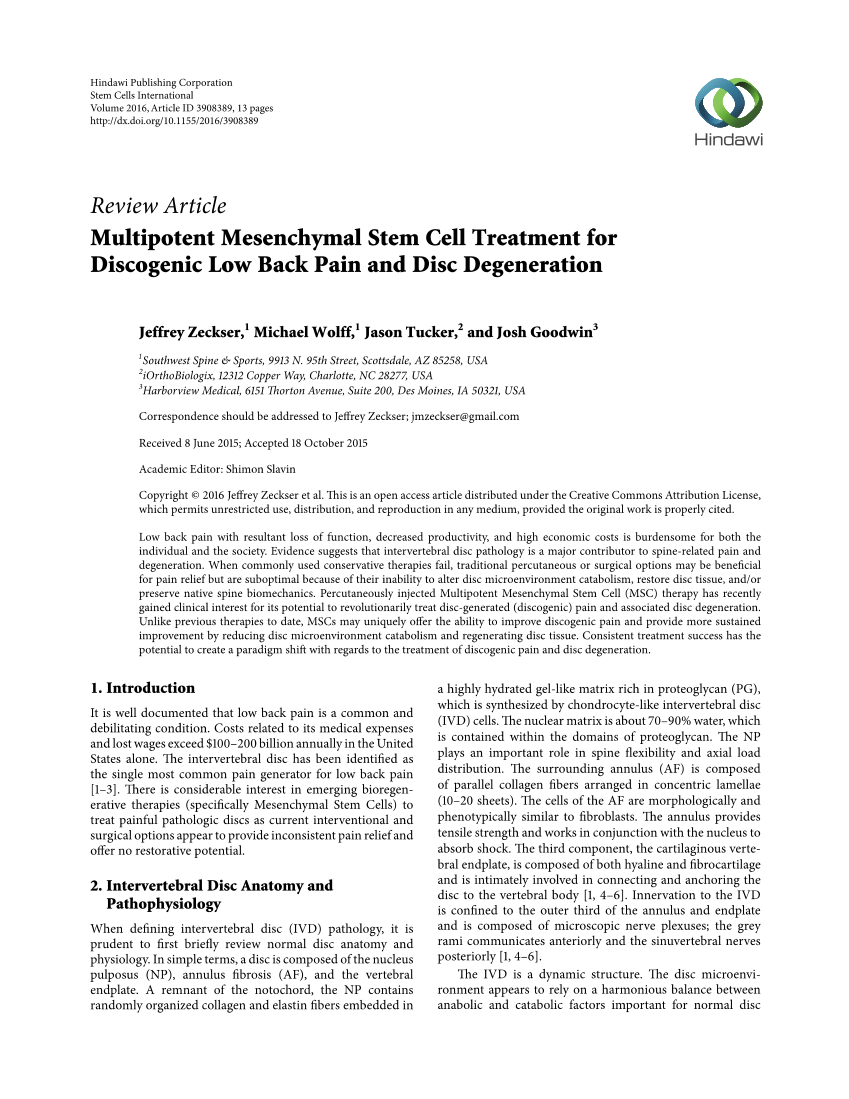 Stem Cells International, Oct 2016

Conclusion: Evidence suggests that MSC’s may fufill the final major obejective of reversing disc tissue loss
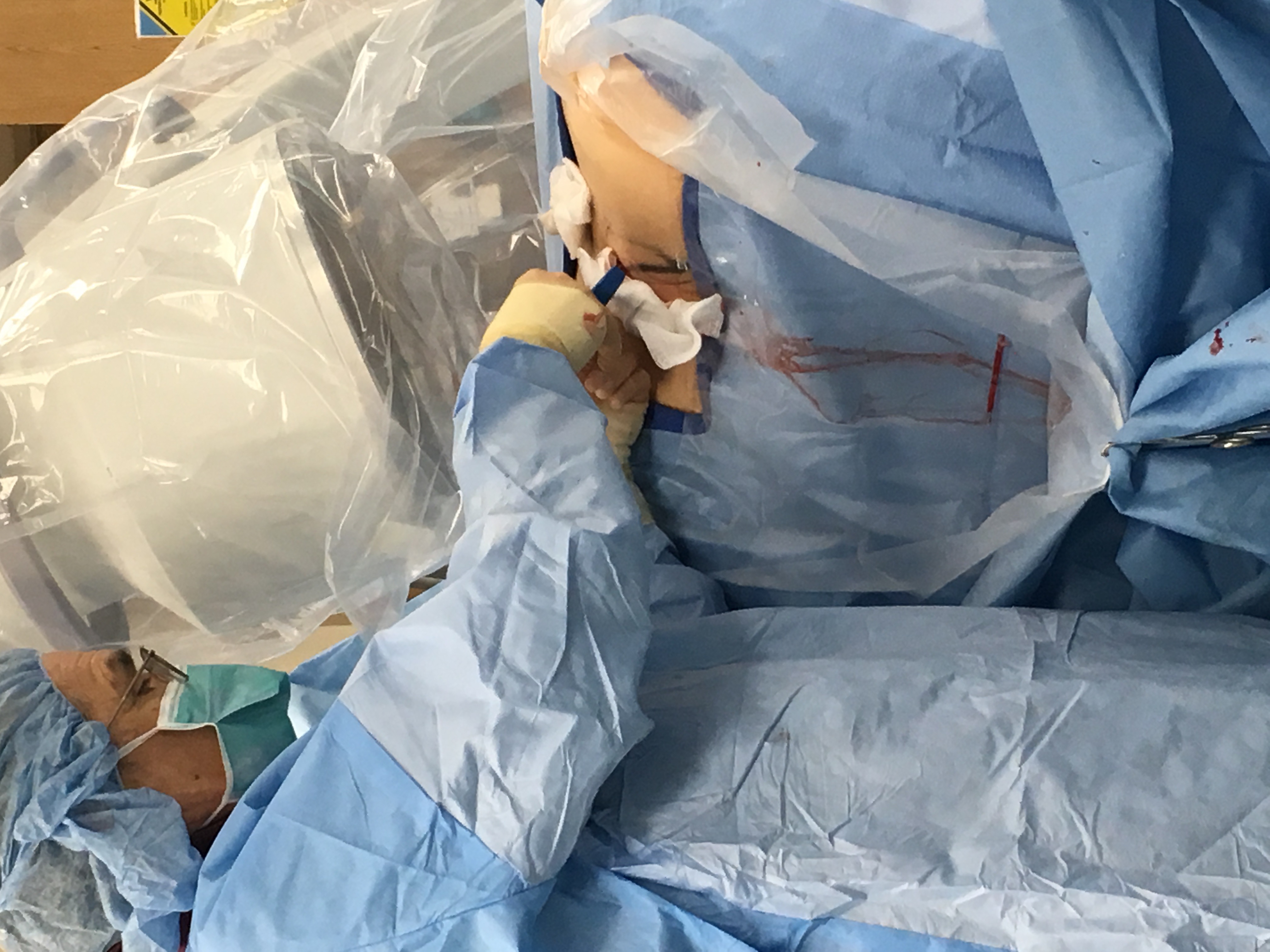 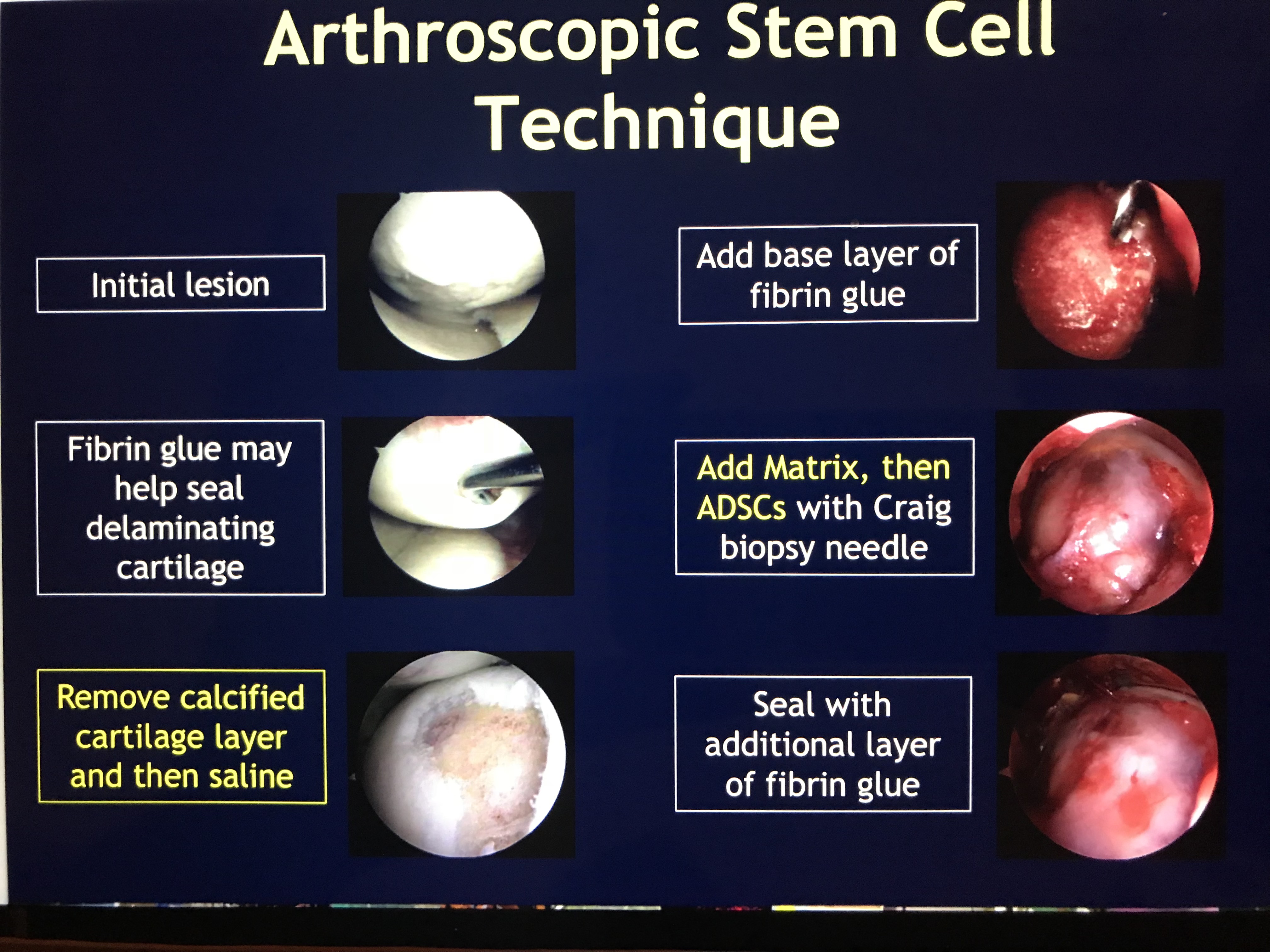 What do we know today.
We are still learning.
Huge potential for minimally invasive biologic treatments.
- Cartilage defects, ligament and muscle, disc healing/regeneration.
Costly $$$ -  most insurance does not pay for these treatments
Controversial – studies show wide range of results.
What I tell patients
Biologic treatments work.
PRP is good for tendinopathy, and some rotator cuff tears and PRP is good at relieving arthritis pain, but does not reverse arthritis.
Mesenchymal stem cells embedded in patch or gel seem to work well for cartilage defects less than quarter size (injected these are like spitting into a thunderstorm)
Best two studies in US is being done at Stanford (Dragoo and Chu)
Great things coming
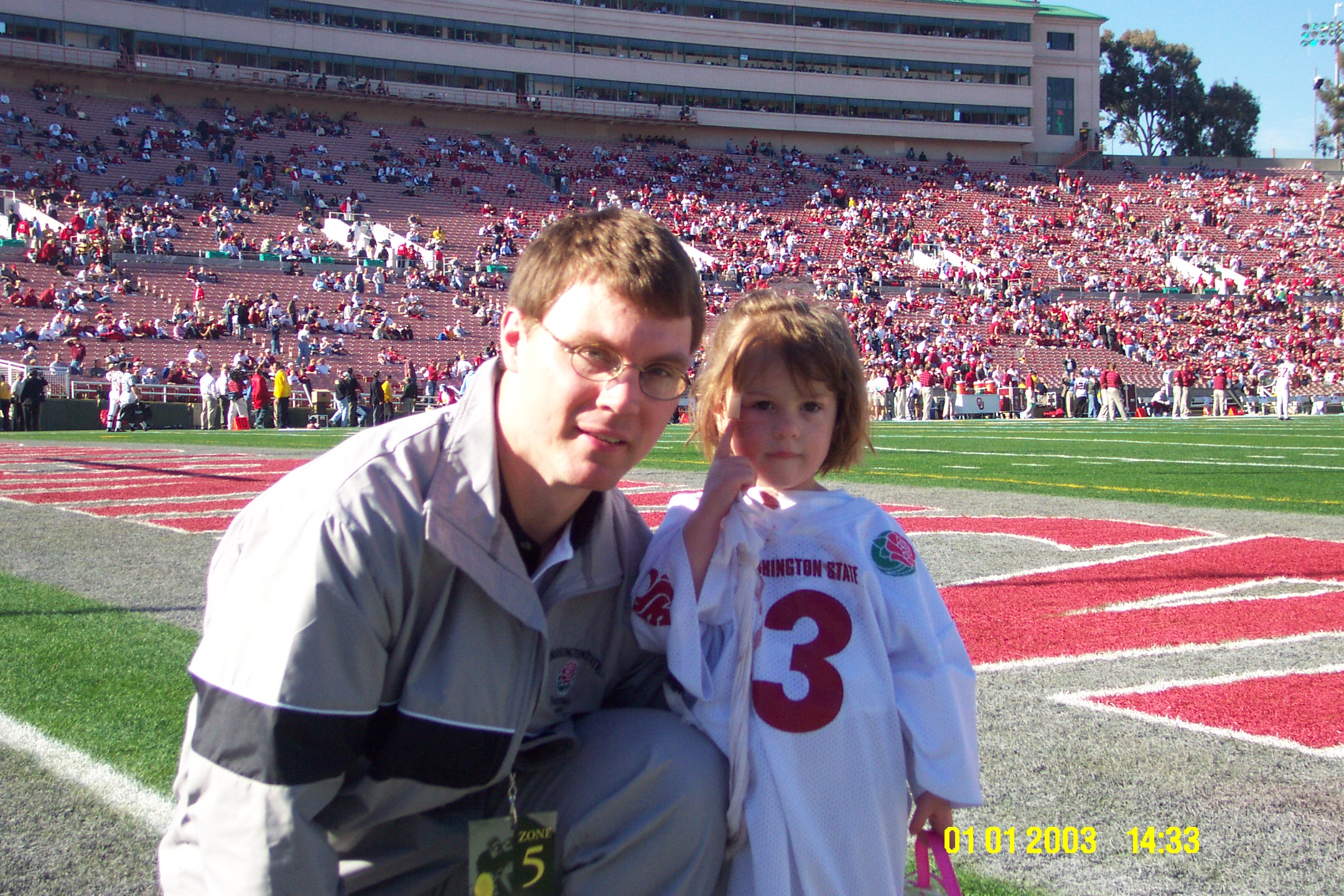 Thank you.